Vision
The eye
Retina
Visual field
Visual field
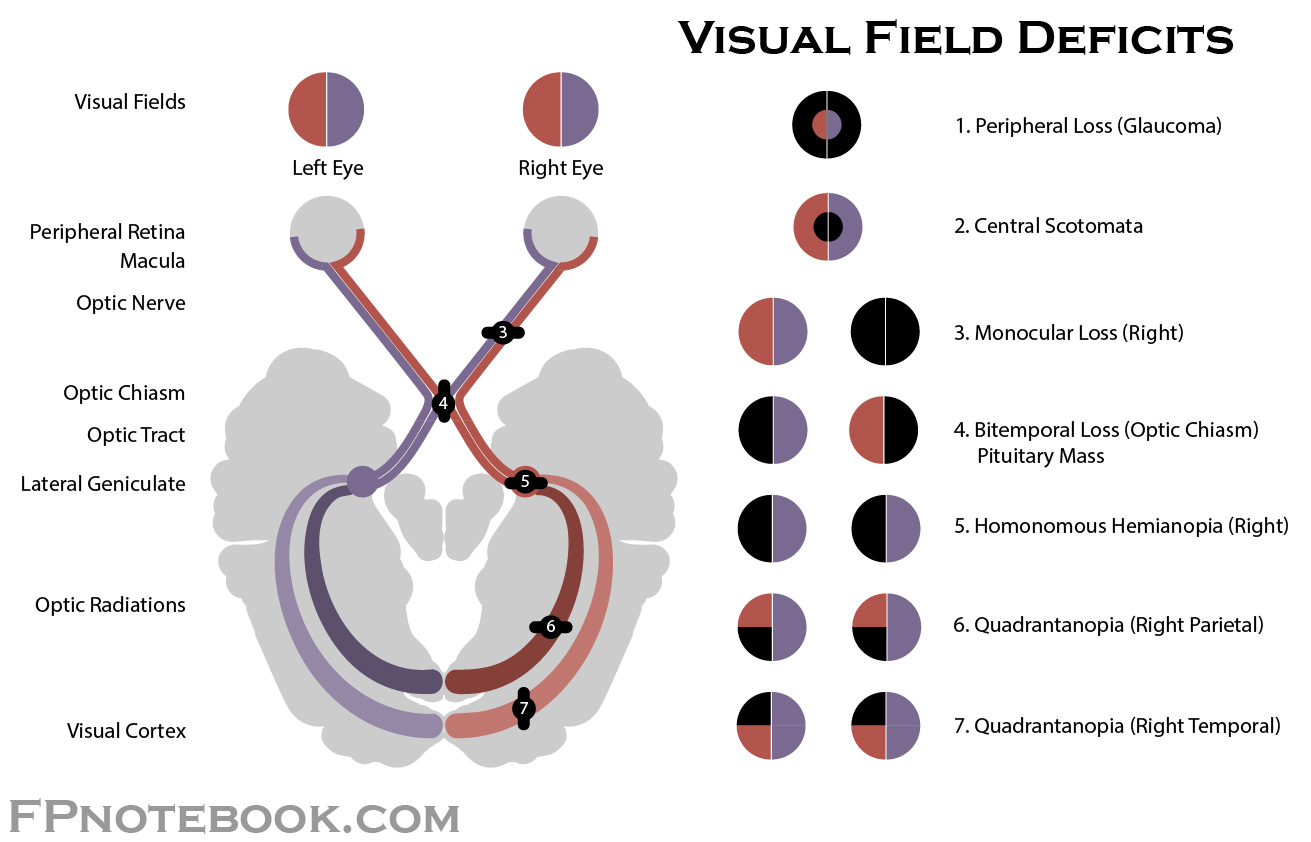 On – Off cells and edge detection
The Hermann Grid
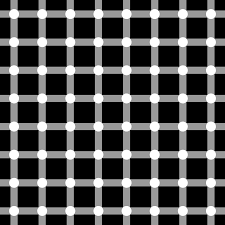 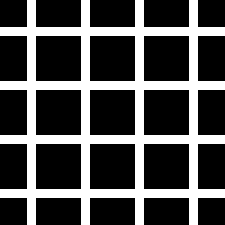 Müller-Lyer illusion
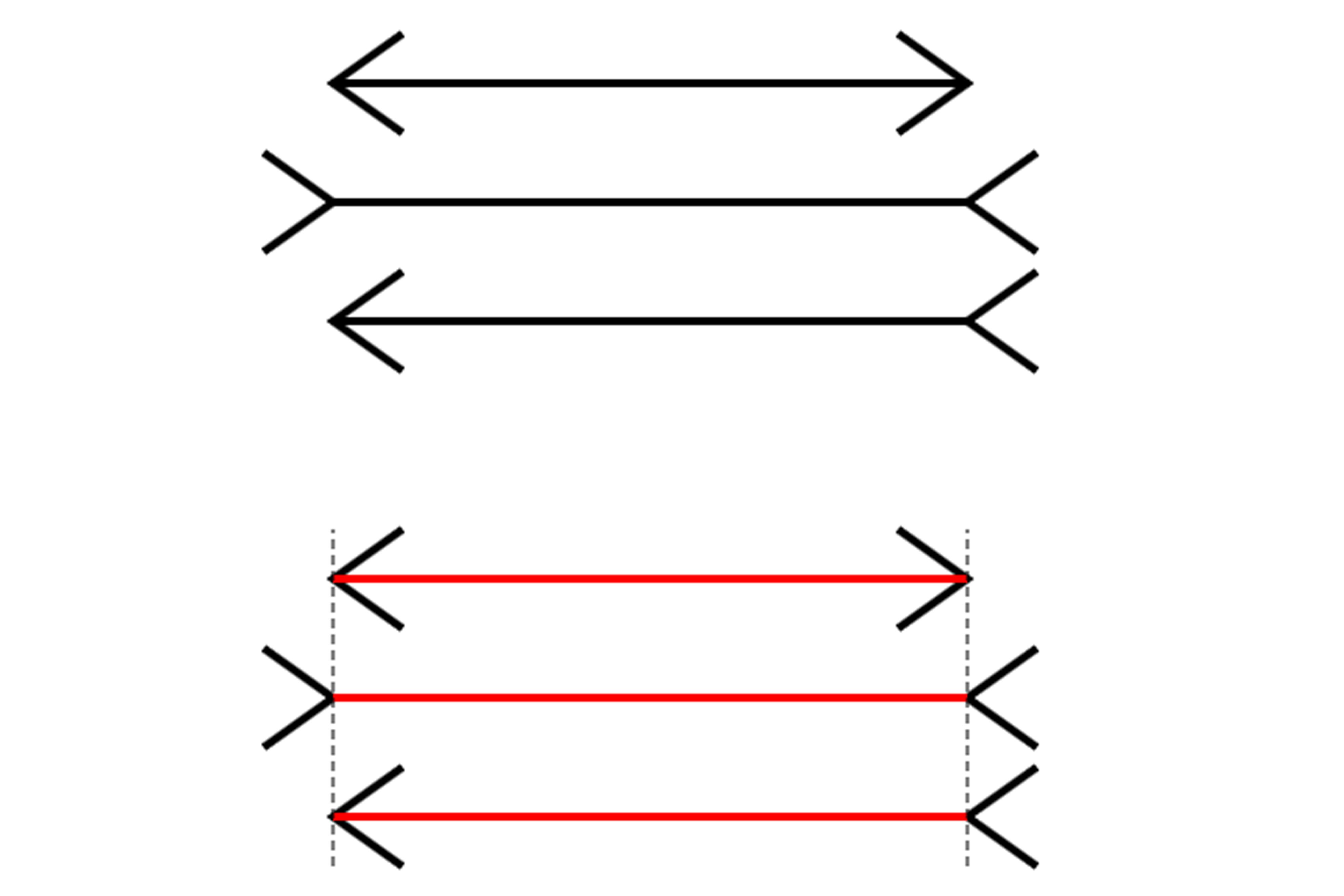 Intermediate processing
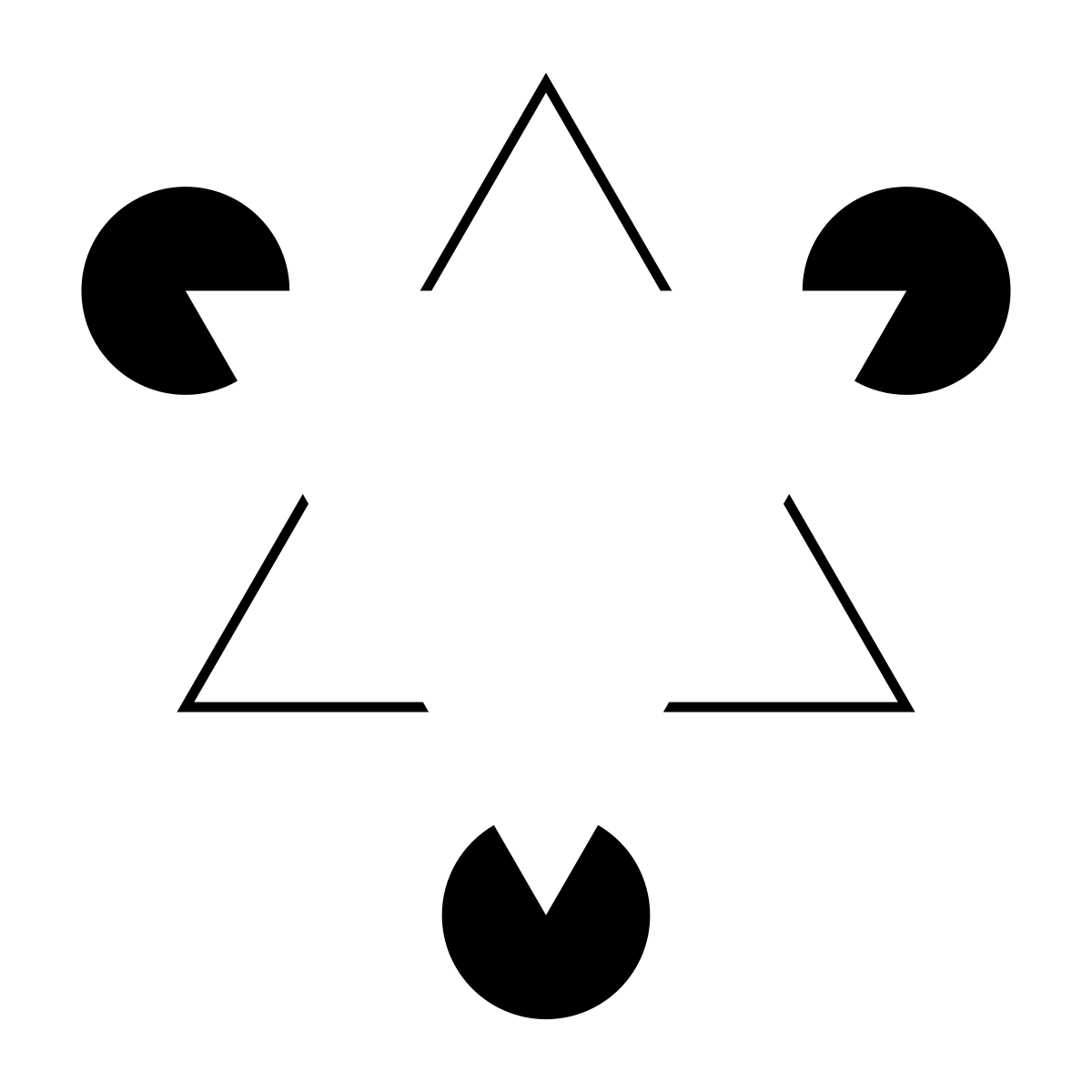 Kanizsa triangle
Orientation selectivity
Motion
Depth perception
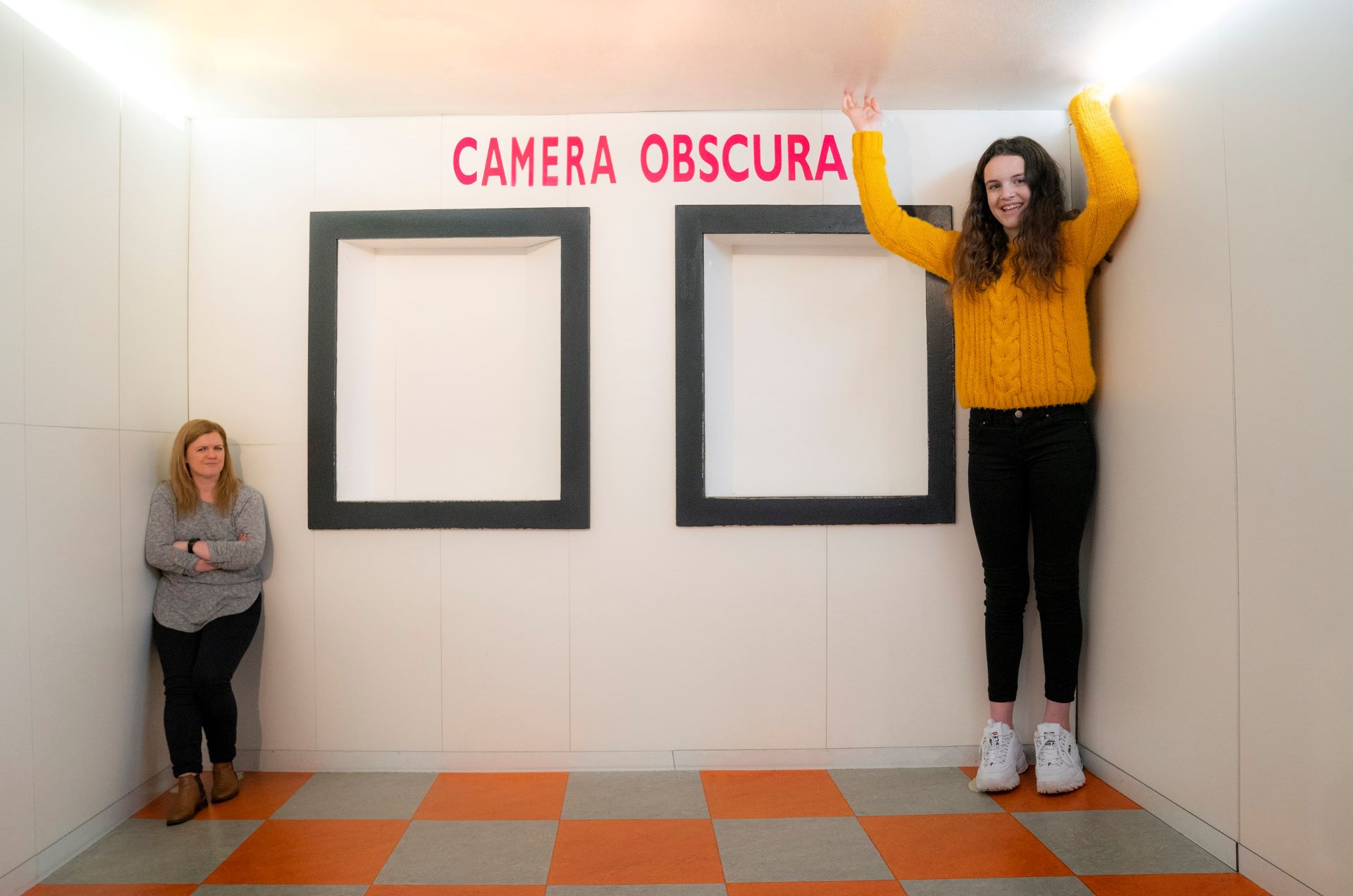 Disparity (stereo)
Monocular cues
High level
Face recognition
Brain waves
Alpha rhythm